Linz International Business School
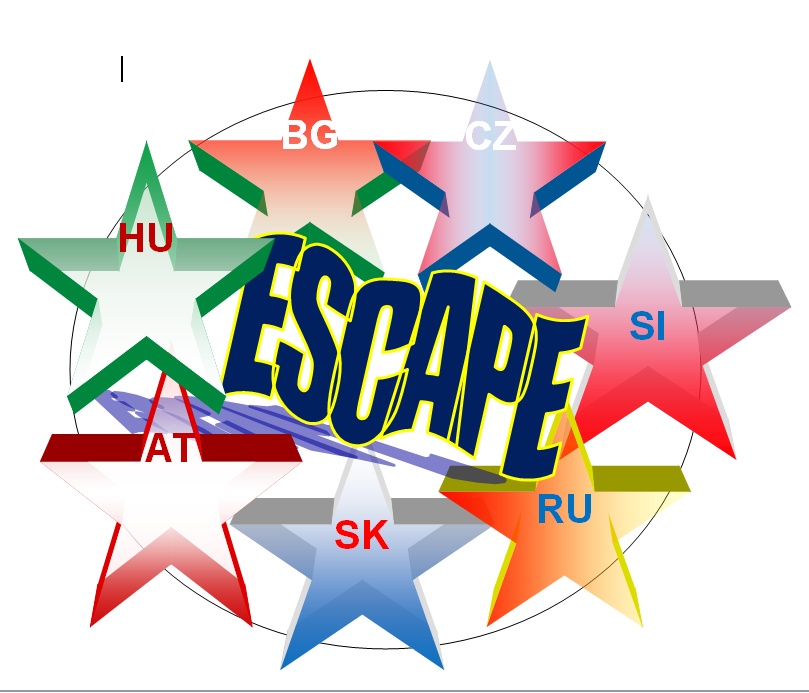 Europäisches und Internationales
Die Projekte
Springday Europe
5 Jahre Workplacement in England
25 eTwinning – Projekte in 10 Jahren
ACES-Projekte mit tschechischen und ungarischen Schulen 
Bilaterale und multilaterale Comeniusprojekte:
Erasmus+
Die Projekte
AHEAD (Actuation for Healthy Eating and Drinking) 2006 – 2009 mit Polen und Spanien
CEECONOMY (2007 – 2009) Polen, Ungarn, Rumänien, Tschechien, Slowakei
BELL (2009 -2011) (Business Economics Language Learning) mit Tschechien, Luxemburg, Island, Deutschland, Spanien
Die Projekte
EBV (Einander Besser Verstehen)(2010 – 2012) bilaterales Projekt mit Rumänien
CLYDE (2013 – 2015) Italien und Deutschland
ESCAPE (Enhanced Skills, Competence and Practice for the Economy) (2014 – 2017) mit Ungarn, Slowenien, Slowakei, Rumänien, Bulgarien, Tschechien
Comenius 2 Assistenzen
2006 Katarzyna Wydra Polen
2007 Nina  Borec Slowenien
2008 Aneta Cebisova Tschechien
2009 Olga Melo Portugal
2010 Marie Brazdova Tschechien
2011 Mirela Lapugean Polen
2012 Ania Woyczik Polen
Die Projekte
Schulnetzwerk PALINISH – Zusammenarbeit mit  2 Schulen in Serbien
Kontakt mit der Kaohsiung Municipal Kaohsiung Commercial High School  in Taiwan
Europeans For Peace Projekt mit Deutschland und Ungarn (2015 – 2016)
Die Projekte
European Youth Parliament (national/international sessions)
Übersetzungswettbewerb „Juvenes Translatores“ der EU-Kommission
Europäischer Tag der Sprachen
Die Projekte
Gastschülerinnen aus Luxemburg im Rahmen von Comenius Pupils Mobility
Job Shadowing
Online Trading Day mit der New York City
    University
Wanderausstellungen
Die Projekte
Vorträge mit internationalen Referenten:
Russland: Sr. Juliane Lintner
Madagaskar:  Julien Razanadrakoto
Ruanda: Alexis Ndindabahizi
Kongo: Eugenie Ndala
Chile: Jorge Villalon
Auszeichnungen
Österreichisches und europäisches eTwinning-Gütesiegel 2007 und 2009, europäisches eTwinning Gütesiegel und 2. Platz europaweit in der Kategorie 16 – 19-jährige 2013
Sieger bei Springday Austria 2005 und 2007
Jugendpreis für Entwicklungspolitik 2006
Europtimus 2008
Zertifikate
CertiLingua – Exzellenzlabel für europäische/internationale Kompetenzen und Fremdsprachen
English for Business – London Chamber of Commerce and Industry
Unterrichtsgegenstände
Europarecht im Rahmen von PBUR
Europäisches und internationales Wirtschaftsrecht im 5. Jahrgang des Ausbildungsschwerpunktes IB
Volkswirtschaft – Europäische Währungspolitik
Interkulturelles Seminar
Internationale Wirtschafts- und Kulturräume